Tema 2.  Bariere în comunicare și aspecte privind eficientizarea comunicării
Cuprins:
1. Mituri privind comunicarea
2. Tipuri de bariere în comunicare 
3. Surse ale construirii stereotipiilor ca bariere într-o comunicare eficientă
4. Modalități de diminuare a barierelor în comunicare
1. Mituri privind comunicarea

       Ca orice alt aspect al relatiilor dintre oameni, si comunicarea are miturile sale, mai vechi sau mai noi. Cele mai importante mituri ale comunicarii sunt:

E usor sa comunici.
Pentru a comunica, este suficient sa transmiti un mesaj.
Daca ai transmis acel mesaj, este clar ca oamenii au inteles ceea ce ai vrut sa se inteleaga.
„miturile” privind comunicarea (Brilhart, Galanes, 1995, Apud Pânişoară, 2006, p. 108):
1. „mitul” înţelegerii comunicării – deşi comunicarea este parte integrantă a istoriei individuale, nu înseamnă că am comunicat / ştim să comunicăm eficient;
2. „toate problemele fiinţei umane sunt în fapt probleme de comunicare” – confuzie care porneşte de la extinderea ariei comunicării la toate procesele sociale, deşi comunicarea ineficientă nu este singura responsabilă de un anumit insucces;
3. „utilizarea tehnicilor de comunicare eficiente conduce la o bună comunicare” – însă corelată cu alte elemente implicate (atitudinea pozitivă în comunicare,);
4. rezolvările ineficiente ale conflictului se datorează „proiecţiei” („Nu eu sunt cel care nu îl înţelege pe partenerul meu de comunicare, el nu mă înţelege pe mine !”) – deşi toate persoanele cuprinse în procesul comunicării sunt reciproc responsabile pentru felul în care s-a produs comunicarea (eficient / ineficient);
5. „o bună comunicare realizează o perfectă înţelegere la toţi participanţii” – fapt, de altfel, aproape imposibil de realizat.
Chiar dacă comunicarea reprezintă un fenomen constant, există o serie de stereotipuri care împiedică adoptarea adevărului despre comunicare.

1. Toţi ştiu să comunice bine
Comunicarea este prezentă în cazul tuturor, însă oamenii diferă în ceea ce priveşte succesul comunicării, ascultării şi vorbirii. Din acest motiv, abilităţile de comunicare trebuie adoptate şi avansate constant.
2. Comunicarea se bazează pe cuvinte
Vorbirea, la majoritatea oamenilor reprezintă un sinonim pentru comunicare. Însă, trebuie să ştim că o parte semnificativă a comunicării se efectuează nonverbal, astfel încât mesajele se transmit prin mişcări, priviri, expresii faciale...
3. Totul poate fi atins prin comunicare sau chiar nimic
Există două opinii privind importanța comunicării. Prima este că totul se poate rezolva printr-o comunicare bună. Cea de-a doua este că nimic nu se poate atinge prin comunicare. Niciuna dintre aceste două opinii nu este în întregime adevărată. Având în vedere complexitatea comunicării, succesul acesteia depinde de mulți factori și de situația dată.
4. Comunicarea poate fi evitată
Mulți oameni sunt de părerea că pot evita comunicarea dacă evită să vorbească, adică părăsesc locul unde are loc comunicarea. Totuşi, întregul comportament uman reprezintă comunicare, astfel şi părăsirea conversației reprezintă un mesaj.
5. Comunicarea poate fi controlată
Comunicarea nu este determinată doar de vorbire, ci și de gesturile noastre nonverbale pe care adesea nu le putem controla.
6. O comunicare într-o măsură mai mare duce la rezolvarea problemei.
Această afirmație este incorectă, deoarece adesea o comunicare, într-o mai mare măsură, dacă nu este adecvată, poate duce la aprofundarea problemei. Uneori, întreruperea sau micşorarea intensității comunicării poate fi eficientă pentru a calma unele tensiuni și de a deschide un spațiu pentru a reflecta asupra problemei.
Reguli de baza ale feedbackului    
 
Pentru a fi eficient in comunicare, este necesar sa respecti trei reguli de baza ale feedbackului:
A.Feedback imediat – dupa ce ai inteles sau crezi ca ai inteles mesajul, este potrivit sa oferi feedbackul tau. Un feedback amanat chiar si cu cateva ore are o valoare mai redusa, pierzandu-si din autenticitate.
 
B.Feedback onest – nu inseamna brutal, ci asertiv. Daca ceea ce ai auzit te infurie, te nemultumeste, te frustreaza sau te face sa te simti extrem de nedreptatit, ai oportunitatea de a pune toate aceste trairi in cuvinte civilizate, si nu in gesturi agresive.
 
C.Feedback suportiv – este posibil sa spui ceea ce ai de spus in mod gentil, bland sau civilizat fara a rani sau a distruge. Chiar si in momentele de tensiune se poate transmite grija si consideratia ta pentru celalalt, fapt ce va demonstra ca si tu consideri problema dezbatuta la fel de importanta ca si partenerul de comunicare.
2. Tipuri de bariere in comunicare

a. bariere care ţin de sistem (identificabile la nivelul agenţilor comunicaţionali: receptor, emiţător, feedback; elementului central al comunicării: mesajul, codarea / decodarea acestuia; în contextul comunicării: canalul de comunicare, mediul, spaţiul, timpul);
b. bariere care ţin de proces (rezultatul interacţiunii din interiorul comunicării).
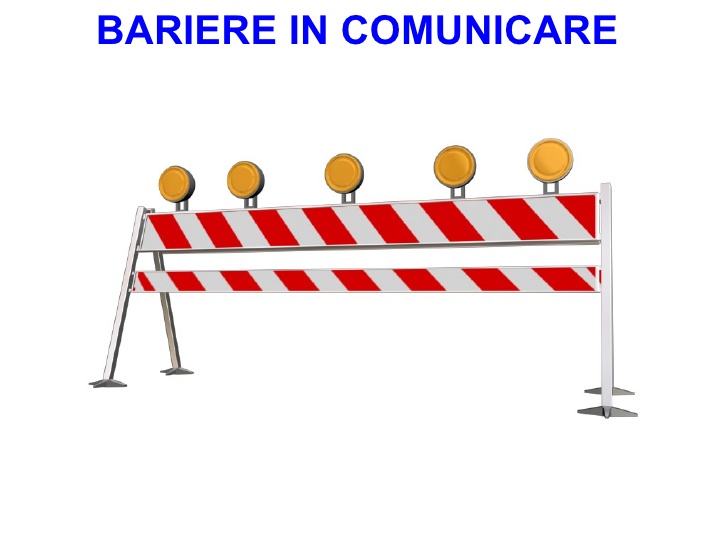 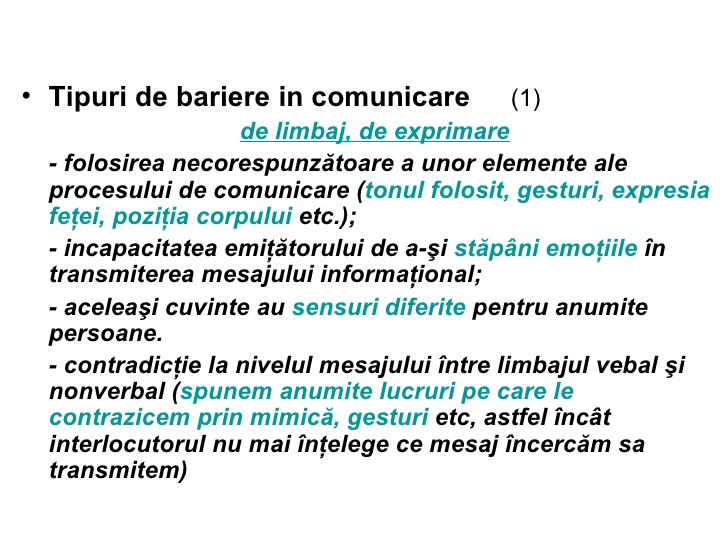 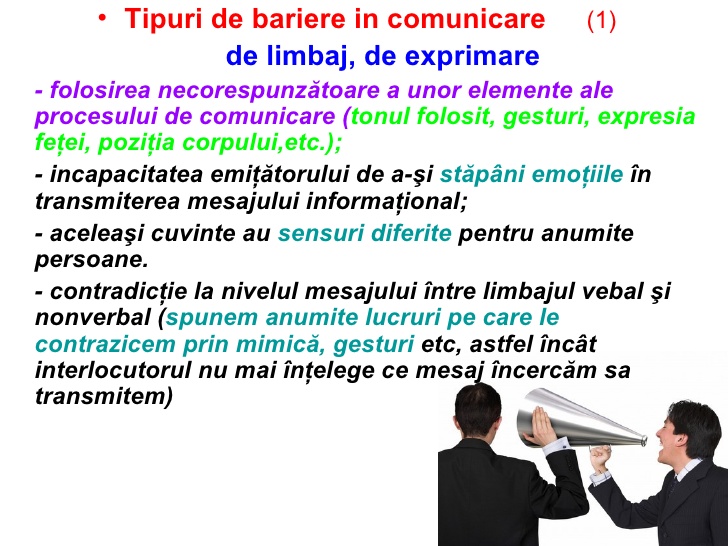 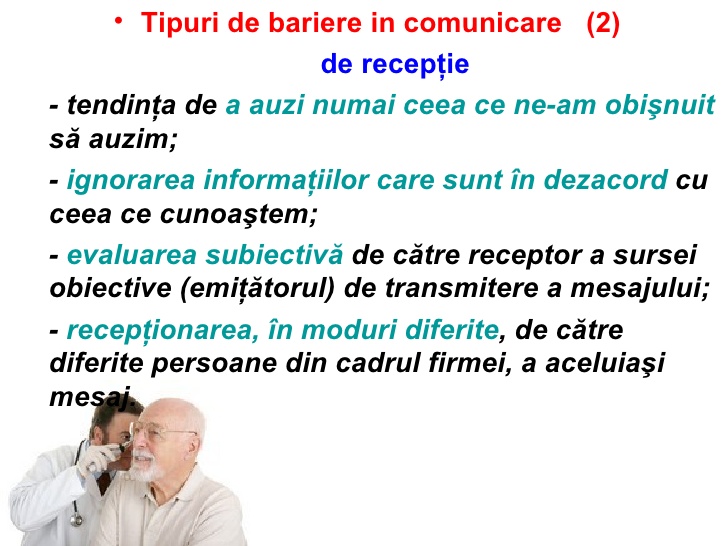 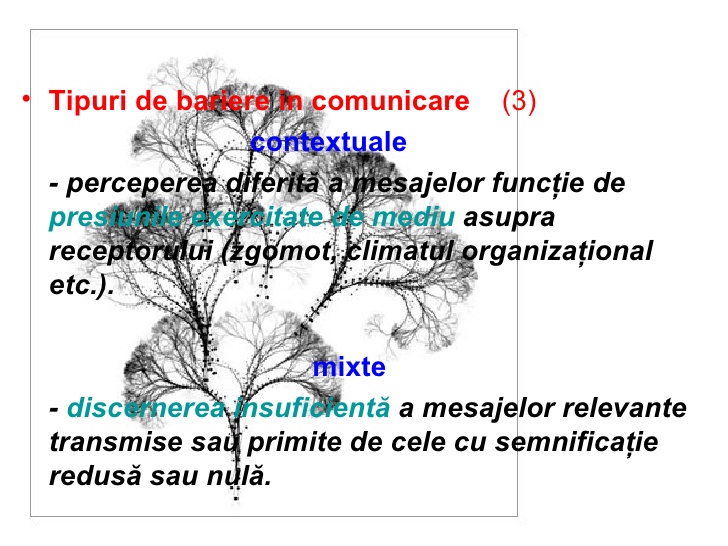 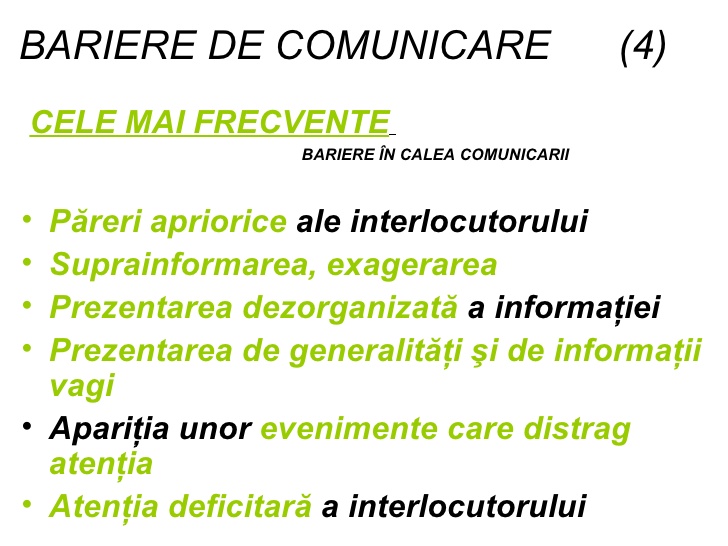 Din perspectiva comunicării organizaţionale, discursul organizaţional relevă opt elemente / caracteristici care pot suferi blocaje comunicaţionale:

1. Codurile: etichetele, jargonul profesional, terminologia, semnele;
2. Structura: patternurile, ordinea, sintaxa, succesiunea cuvintelor / frazelor, regulile implicite / explicite de folosire a discursului;
3. Funcţia: scopurile utilizării limbajului şi legăturile dintre funcţiile discursului şi funcţiile organizaţiei;
4. Utilizatorul limbajului: reprezentările cunoştinţelor, expectaţiile, documentele, cadrul şi cunoştinţele utilizatorului, interpretările oamenilor urmând calea minimei rezistenţe (congruenţa cu propriile valori);
5. Înţelesul: interpretarea, înţelegerea şi citirea unui text;
6. Textul: seturile patternurilor structurate ale discursului înregistrate în organizaţii;
7. Contextul: evenimentele organizaţionale / mondenitatea, istoria şi parametrii care dau formă interpretării textelor;
8. Intertextualitatea: interfaţa dintre discurs, text şi contextele instituţionale.
Bariere de comunicare de natura organizalionala
-    transmiterea de informatii neadevarate;
marirea pauzelor pentru "mici discutii";
-      manipularea unor informatii pentru avantaje personale;
-      interpretari gresite din lipsa unei imagini globale a problemei. .
Zvonurile apar mai ales and informatiile sunt "interesante si ambigue" (Baron, 1983, p. 330).
 informatiile neinteresante nu se vor difuza prin canale informale, dar cele interesante, chiar neadevarate, vor avea o mare dispersie, inlocuind sistemul oficial de comunicare.
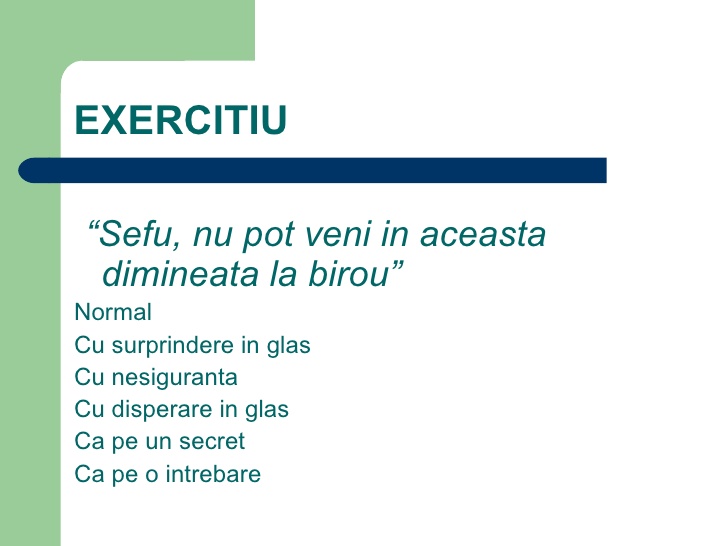 Exemplu de barieră:
Seful: - Nu trebuie sa mai provocam intarzieri.Membrul A : - Dar ce intelegeti dumneavoastra prin „a provoca" ?Seful: - Ca trebuie sa fim responsabili.Membrul B : - Dar daca suntem responsabili, asta nu inseamna ca „provocam".Seful: - Trebuie, in orice caz, sa fiti responsabili de respectarea termenelor.Membrul C: - Ar trebui, de asemenea, sa se defineasca ce se intelege prin „intarzieri",pentru ca nu este prea clar, mai ales daca se spune ca le provocam etc.
o bariera in comunicare se poate regasi la celalalt pol al fenomenului, in chiar necesitatea clarificarii si detalierii informationale, dusa la exces.
3. Surse ale construirii stereotipiilor ca bariere într-o comunicare eficientă

- o prima astfel de sursa poate fi aceea ca, de multe ori, avem tendinta de a ignora situatia si de a aprecia actiunea in sine a unei persoane, fara sa o integram pe aceasta in contextul care a generat-o; de exemplu, daca profesorul se intalneste cu noi cursanti si acestia par foarte nerabdatori sa se termine ora de curs, cadrul didactic poate fi indemnat sa creada ca „nu sunt destul de dornici sa invete", desi poate ca in sala de clasa este foarte cald sau foarte frig, este aer inchis, elevii/studentii sunt la terminarea programului pe acea zi, urmeaza o ora la care trebuie sa dea lucrare etc.;
- efectul actor-observator presupune ca intr-un fel apreciem comportamentul altei persoane intr-o situatie (raportand totul direct la persoana in cauza) si in alt fel acelasi comportament, in exact aceeasi situatie, daca noi suntem cei ce adopta respectivul comportament (in al doilea caz facem referire la mediul extern); spre exemplu, atunci cand un coleg, cadru didactic, are o ora mai putin reusita, tindem sa credem ca esecul i se datoreaza in mare masura, pe cand, daca acest eveniment ni se intampla noua, probabil vom gasi multe motivatii exterioare (elevii/studentii nepregatiti, lipsa materialului didactic, incarcarea programei etc.);
- prejudecata „autoservita" presupune ca, atunci cand primim un feedback favorabil din partea celorlalti, tindem sa legam acest lucru de cauze interne (ca inteligenta noastra, buna judecata, atentia, interesul pentru activitate etc), dar cand feedback-ul este nefavorabil, atribuim aceasta unor cauze externe (dificultatea sarcinii, spre exemplu). Problema care se ridica este aceea ca, in microgrupurile/echipele didactice, prejudecata „autoservita" poate fi o sursa puternica de conflict interpersonal: astfel, daca o sarcina este realizata cu succes, fiecare membru isi va asuma cea mai mare parte din acesta, iar daca realizarea activitatii esueaza, atunci membrii se vor invinovati reciproc. Iata un motiv suficient pentru care, in activitatea instructiv-educativa, cadrul didactic trebuie sa dezvolte exercitii de responsabilizare a membrilor echipei: o astfel de tehnica poate fi listarea inainte de ora, pe tabla (flip-chart), a tuturor elementelor pe care membrii respectivi le aduc echipei (cineva - o stare de bucurie, altcineva - concentrarea etc), astfel incat sa constientizeze plastic ca atat succesul, cat si insuccesul le apartin in egala masura.
4. Modalități de diminuare a barierelor în comunicare
De fiecare data cand ne-am referit Ia modul in care anumiti factori (atat de natura organizationala, cat si de natura individuala) pot produce blocaje in comunicare, am facut apel si la elementele de eficienta.

 Intr-adevar, cele doua aspecte (blocaj si eficienta) se afla intr-un echilibru, paradoxal la o prima vedere, find dezvoltati din aceeasi tulpina argumentativa.
Comunicarea poate fi imbunatãtita:
-      prezentarea sarcinilor de munca intr-un mod clar fiecarui angajat, astfel incat sa se inteleaga precis ce se asteapta de la el
-      explicarea motivelor care au determinat cererea contributiei angajatului, astfel incat persoana sa inteleaga sensul efortului sau
-      furnizarea frecventa a feedback-ului cu privire Ia calitatea performantelor realizate pentru a motiva angajatul in vederea atingerii obiectivelor;
-      multiplicarea canalelor de comunicare in vederea cresterii probabilitatii de receptie a mesajului;
-      repetarea mesajelor importante pentru a permite integrarea lor.
sau:
-      existenta unui climat favorabil in organizatie, care sa permita subordonatilor exprimarea mesajelor negative sau pozitive, fara teama de penalizare;
-      aparitia unor disfunctii este mai repede resimtita de colaboratori, iar managerul trebuie sã cunoasca acest lucru;
-      diminuarea barierelor sociale si de statut la diferite niveluri ale organizatiei favorizeaza exprimarea spontana a angajatilor;
-      luarea in calcul a informatiilor ce pot contribui la formularea deciziilor;
-      selectarea mesajelor astfel incat doar cele relevante sa ajunga la managementul de varf.
Tehnica: Politica usilor deschise este menita sa permita subordonatilor sa se adreseze superiorilor ierarhici cu orice tip de probleme fara teama de a fi respinsi. 
Este o tehnica ce permite incurajarea comunicãrii ascendente. Intrucat comunicarea initiata de subordonati are mai putine sanse sa ajunga la rezultate foarte bune, trebuie asigurate toate conditiile ca programul de "politica a usilor deschise" sa se desfasoare: este vorba atat despre conditii fizice, cat si despre conditii psihologice. Cind vorbim despre conditii psihologice, ne referim mai ales Ia flexibilitatea pe care managerul trebuie sa o afiseze fata de subordonati, Ia dorinta acestuia de a comunica deschis si de a avea o atitudine de sprijin pentru subordonati 
Este vorba despre o "atitudine a usilor deschise" (Davis, 1981, p. 429) decat despre deschiderea efectiva usilor.
Tehnica: Întalnirile formale ale angajatilor au rolul de a oferi oportunitatii de cunoastere intre angajatii organizatiei si managerii ei, fie ca sunt chiar managerii directi, fie ca sunt persoane cu functii mai inalte dec­at acestia. 
In cadrul acestor intalniri, angajatii au posibilitatea de a vorbi despre nevoile, problemele lor, despre politicile organizationale despre modul in care sunt vazute acestea din unghiul lor de vedere.
 Angajatii pot adresa intrebari la care sa Ii se rãspundã direct sau dupa o perioada de timp, dacã situatia necesita analize mai profunde.  Aceasta tehnica are mai multe variante:
a)     intalniri largi, la care sa participe un numar mare de angajati si care permit lamurirea anumitor situatii pentru un numar mare de oameni;
b)    intalniri departamentale, cu scopul de a clarifica situatii sau aplicarea de norme intr-un departament anume;
c)      intalniri restrase, cu putini participanti, clarificand rezolvarea problemelor acestora;
d)    intalniri individuale pentru Iamurirea diferitelor aspecte din desfasurarea activitatii
Tehnica: Întalnirile informale au rolul de a completa efectele intalnirilor formale, de a aduce noi valente. In functie de forma luata de aceste intalniri ele pot avea drept scop ameliorarea comunicarii ascendente (de ce nu?, a celei descendente), schimbul de informatii, oportunitatea de obtinere de clarificari, pur si simplu, recreerea/relaxarea angajatilor pentru detensionarea relatiilor sau pentru mentinerea relatiilor pozitive. 
Unele organizatii detin spatii exclusive pentru astfel de situatii: sali pentru recreere, sali pentru intalniri informale. In astfel de sali se pot organiza activitati recreative si de constructie a echipei, sarbatori - aniversarea organizatiei, Craciunul, aniversari ale angajatilor etc. Alte intalniri informale pot sa se desfasoare in afara organizatiei: picnicuri, evenimente sportive etc. Directorul general al companiei AlliedSignal participa la "intalniri la care nu conteaza functia" (Tichy, Cohen, 2000, p. 289). 
Cel putin o data pe saptãmana, aproximativ zece angajati participa Ia micul dejun cu directorul general care are sansa sa ii asculte pe oameni, sa ii indrume prin intermediul unor intalniri prietenoase, interactive. 
Directorul general al companiei G.E. Capital organizeaza excursii care urmaresc imbunatatirea performantelor (Tichy, Cohen, 2000, p. 288). Angajatii selectati sunt cei care obtin rezultate deosebite in munca. Ei sunt trimisi impreuna cu familiile in aceste excursii, conduse chiar de directorul general, iar scopul nu este exclusiv recreativ, avand loc discutii despre viitorul organizatiei, cu dezbateri ale unor idei de afaceri si ale unoroportunitati pentru aceasta.
Tehnica scrisorilor trimise superiorilor prin intermediul unei cutii de scrisori la care sa alba acces doar managerul general poate fi o modalitate de incurajare a prezentarii problemelor catre managerul general, fara teama ca informatiile nu vor ajunge Ia acesta in maniera dorita (existand verigi intermediare).